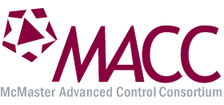 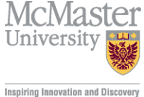 Techno-Economic Analysis of Combining Petroleum Coke and Natural Gas for Efficient Liquid Fuels Production
Ikenna OkekePhD Student
Dr. Thomas A. Adams IISupervisor
68th Canadian Chemical Engineering Conference
 Toronto 2018
Dr. Adams Group                                                                                                                        http://PSEcommunity.org/LAPSE:2018.0618
Background
Petroleum coke (petcoke):
Refinery undesired solid waste
Up to 40% of heavy oil feed

High petcoke deposits in Canada:
Jacob Consults: 100 million tonnes (2016)
Storage limitations

Petcoke disposal:
Indiscriminate stockpiling
Environmental concerns
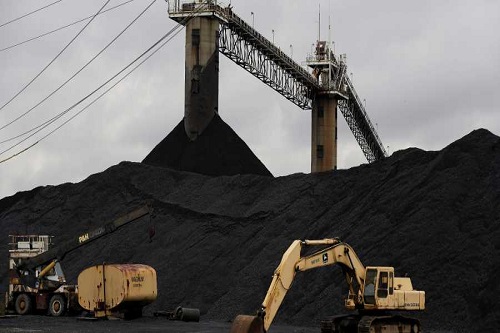 https://stockbrokernews24.com/6007/global-petroleum-coke-petcoke-market-2018-shell-valero-energy-asbury-carbons-reliance-aluminium-bahrain/
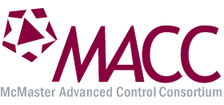 2
Dr. Adams Group
Motivation
Petcoke as free fuel source

 Instead of stockpiled, clean utilization of petroleum coke
 Gasification to liquid fuels

 Reduction in fossil fuel usage
 Displaces some fossil derived fuels

 Potential reduced environmental impacts
 CCS technology + fossil fuel displacement
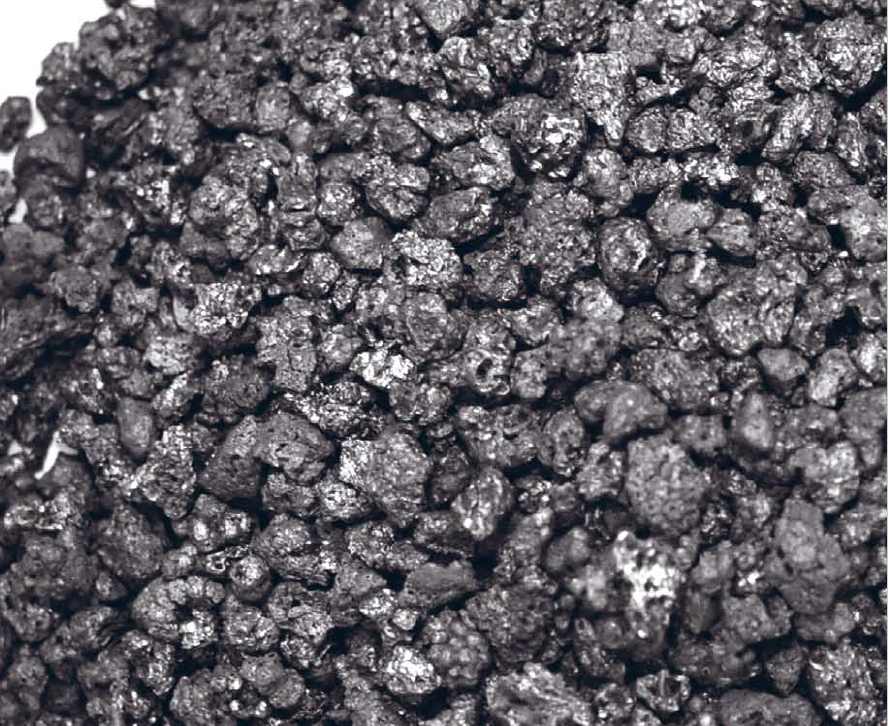 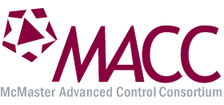 OilChange International 2013
3
Dr. Adams Group
PSG (Petcoke Only Design)
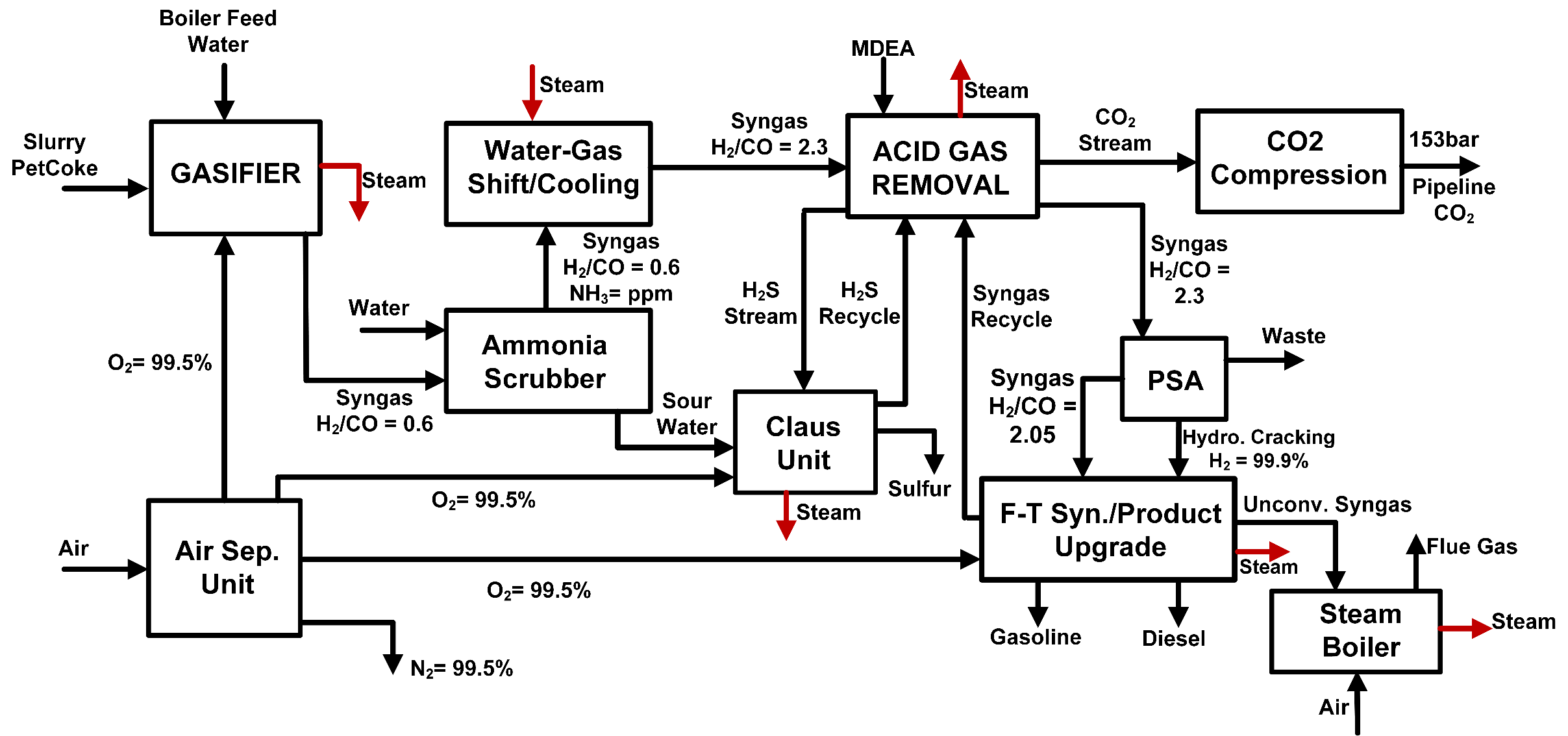 4
Dr. Adams Group
PG-ENGR (Petcoke + External NG Reformer)
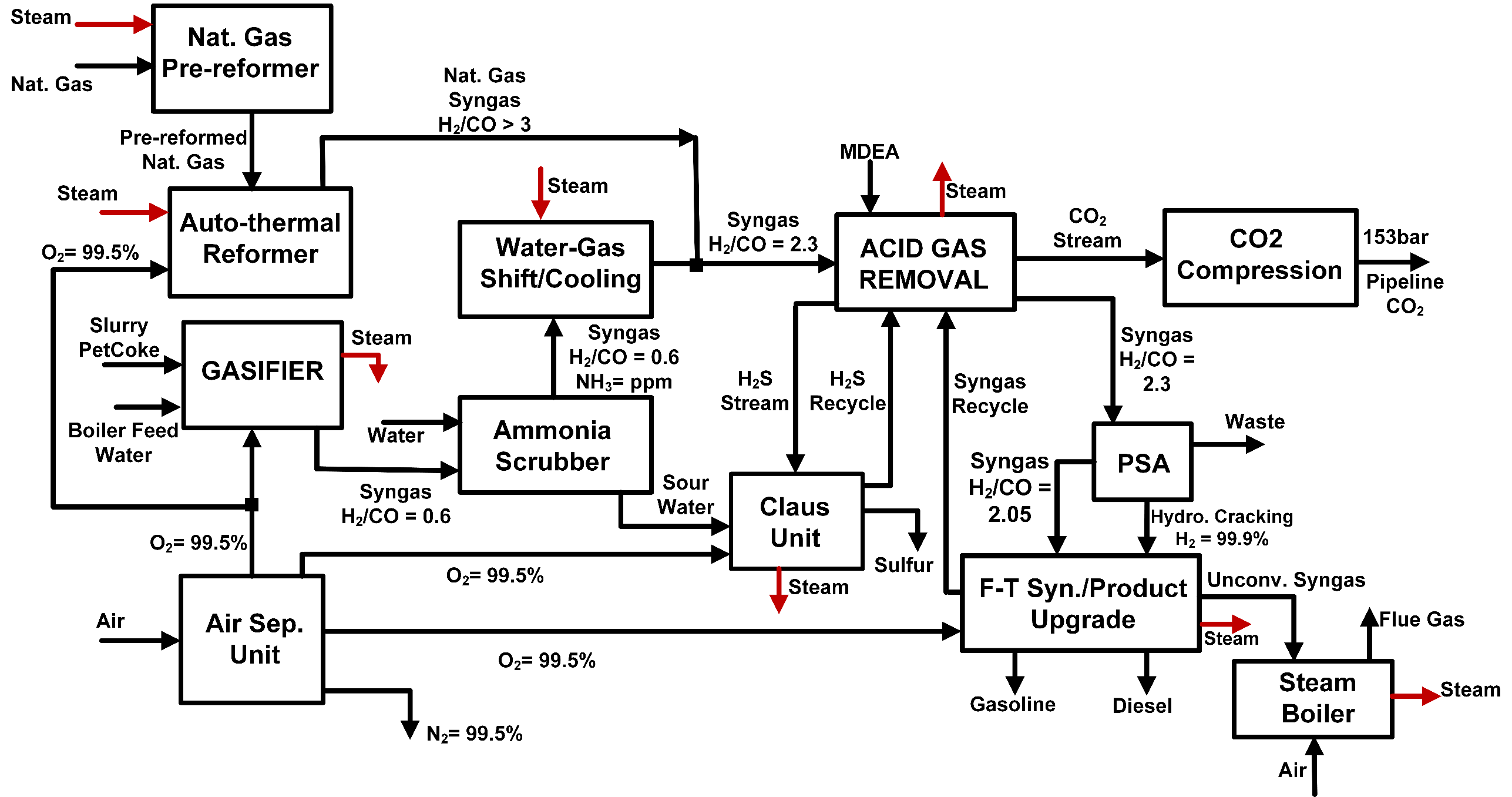 5
Dr. Adams Group
PG-INGR (Petcoke + Internal Reformer)
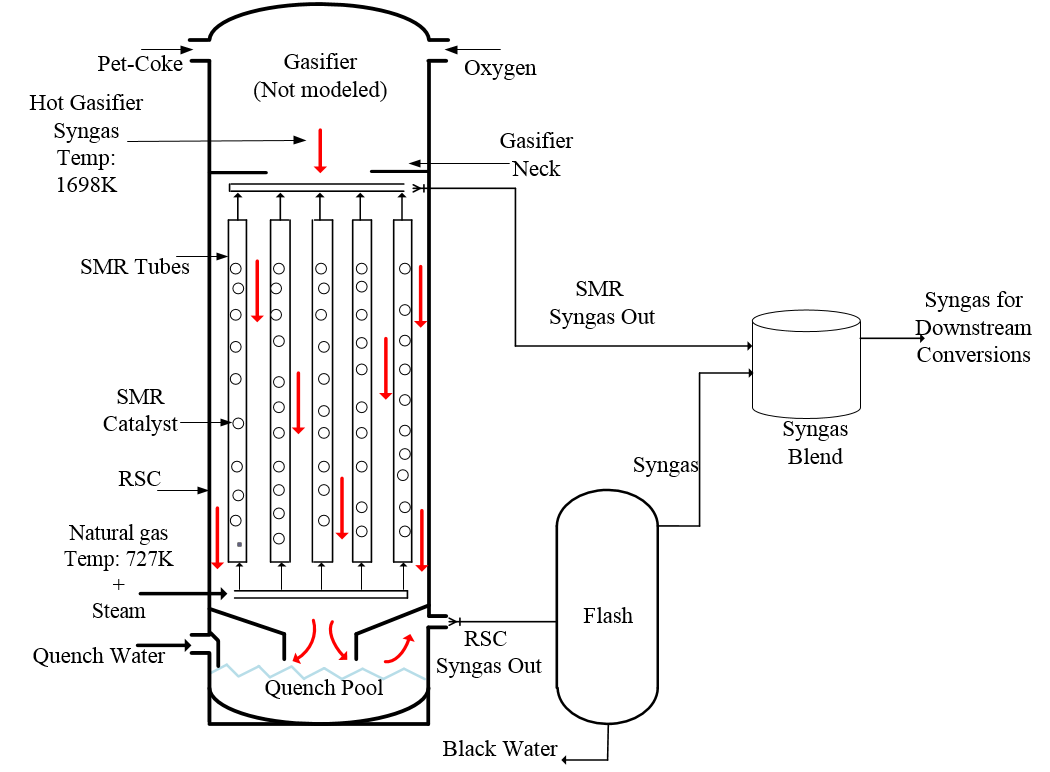 6
Ghouse, J.H., D. Seepersad, and T.A. Adams, Modelling, simulation and design of an integrated radiant syngas cooler and steam methane reformer for use with coal gasification. Fuel Processing Technology, 2015. 138: p. 378-389
Dr. Adams Group
PG-INGR (Petcoke + Internal Reformer)
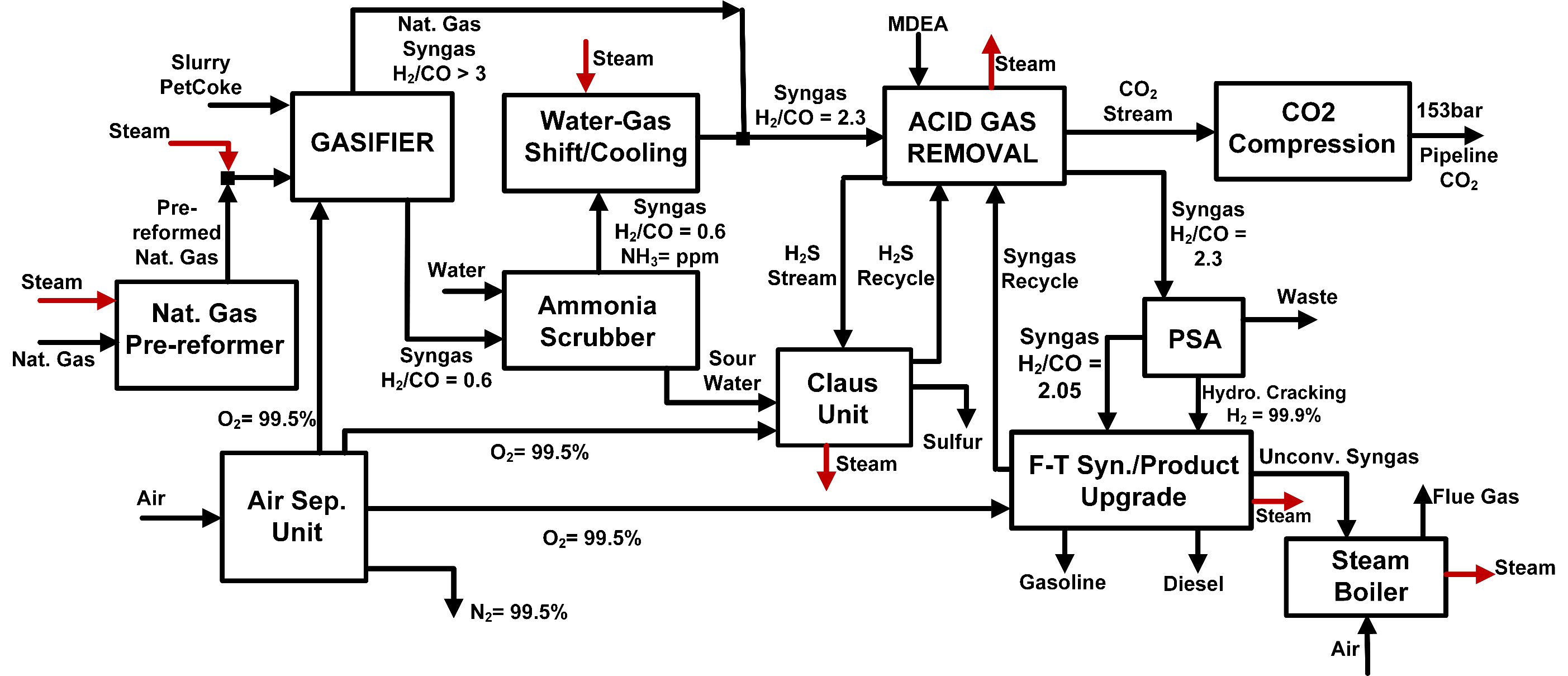 7
Dr. Adams Group
Heat Exchange Network Design
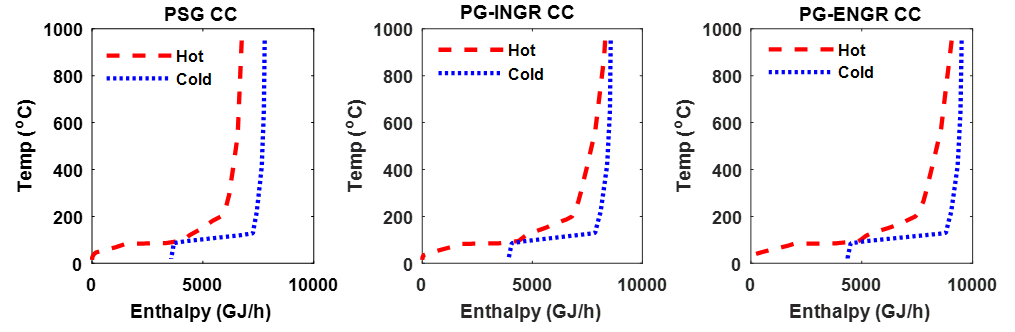 PSG: Petcoke only
PG-INGR: Petcoke + internal reformer
PG-ENGR: Petcoke + External reformer
8
CC: Composite Curve
Dr. Adams Group
Economic Assumptions
Discounted cash flow rate of return (DCFROR)
 Capacity factor: 85%
 Carbon Emission Tax
 $50/tonneCO2
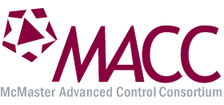 9
Dr. Adams Group
Results: Designs
PSG: Petcoke only
PG-INGR: Petcoke + internal reformer
PG-ENGR: Petcoke + External reformer
10
Dr. Adams Group
Results: Emissions & Efficiencies
PSG: Petcoke only
PG-INGR: Petcoke + internal reformer
PG-ENGR: Petcoke + External reformer
11
Dr. Adams Group
Results: Cost of CO2 Avoided (CCA)
TPC = Total product cost
GHG = Greenhouse gas
12
Dr. Adams Group
Sensitivity Analysis: Natural Gas Price
Base case Price
13
Dr. Adams Group
Conclusion
Different petcoke conversion strategies were evaluated in terms of economics and environmental impacts.

 Performance metrics employed were:
 NPV
 MDSP
 Carbon, Fuel, and Energy Efficiencies 

 Overall, PG-INGR design showed to be a promising technology at current market condition.

 Due to the ever-changing market conditions, a flexible PG-INGR configuration needs to be designed to ascertain its performance under uncertainty.
14
Dr. Adams Group
Acknowledgment
Supervisor
 Dr. Thomas A. Adams II






 Research funding:
 NSERC Discovery grant
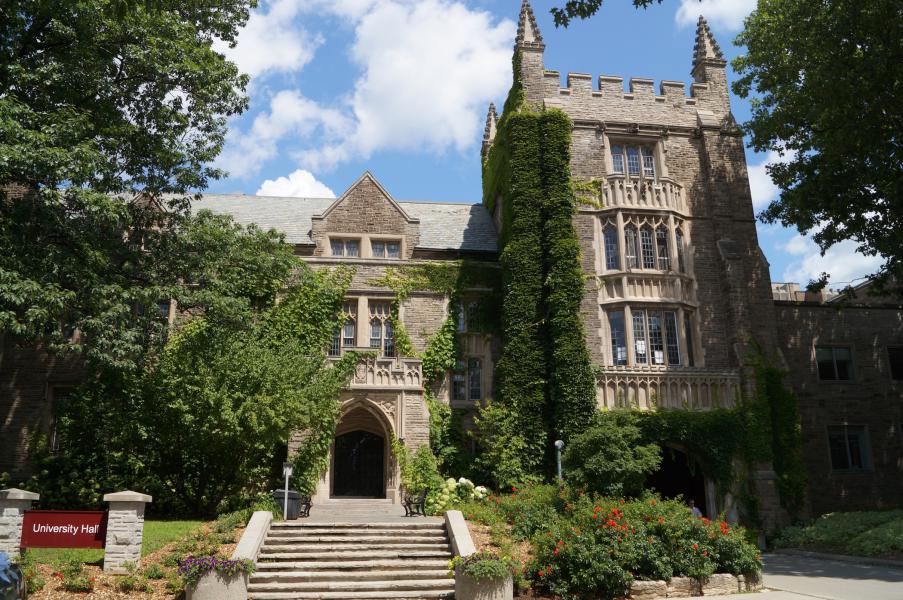 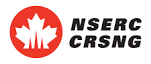 15
Dr. Adams Group
Thank You

Presentation slides available for download:

http://PSEcommunity.org/LAPSE:2018.0618
16
Dr. Adams Group
References
EIA Monthly Energy Review January 2017
BP Statistical Review of World Energy, June 2016
Murthy, B.N., et al., Petroleum coke gasification: A review. The Canadian Journal of Chemical Engineering, 2014. 92(3): p. 441-468.
Jacobs Consultancy, Executive Summary.
Ghouse, J.H., D. Seepersad, and T.A. Adams, Modelling, simulation and design of an integrated radiant syngas cooler and steam methane reformer for use with coal gasification. Fuel Processing Technology, 2015. 138: p. 378-389.
Saharei, 2016 Reduced Order Modeling & Scale-up of an Entrained Flow Gasifier PhD Thesis. 
Netzer, D. and C. Wallsgrove, PETCOKE & METHANOL—1: Flow scheme envisions producing methanol for gasoline blending. Oil and Gas Journal, 2011. 109(13): p. 114.
Green, D.W., Perry’s chemical engineering handbook. McGrawHill Professional Publ, 2007.
Boushehri, A., et al., Equilibrium and transport properties of eleven polyatomic gases at low density. Journal of physical and chemical reference data, 1987. 16(3): p. 445-466.
Guevara, F., B. McInteer, and W. Wageman, High‐Temperature Viscosity Ratios for Hydrogen, Helium, Argon, and Nitrogen. The Physics of Fluids, 1969. 12(12): p. 2493-2505.
Latto, B., Viscosity of steam at atmospheric pressure. International Journal of Heat and Mass Transfer, 1965. 8(5): p. 689-720.
Vargaftik, N.B., Handbook of thermal conductivity of liquids and gases. 1993: CRC press.
Uribe, F., E.A. Mason, and J. Kestin, Thermal conductivity of nine polyatomic gases at low density. Journal of physical and chemical reference data, 1990. 19(5): p. 1123-1136
Chase, M.W., Jr., NIST-JANAF Themochemical Tables, Fourth Edition, J. Phys. Chem. Ref. Data, Monograph 9, 1998, 1-1951
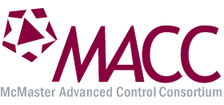 17
Dr. Adams Group
Heat Exchange Network Design
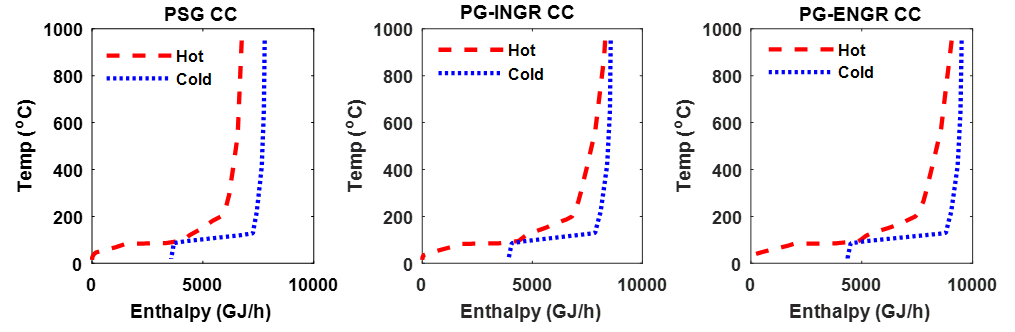 CC: Composite Curve
18
Dr. Adams Group